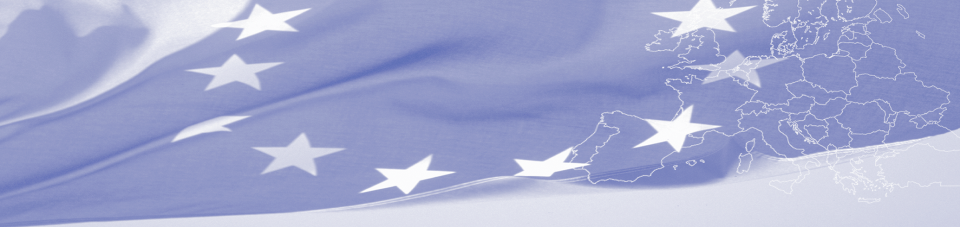 The European Union's TEN-T programme supporting …
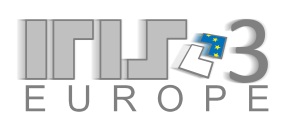 IRIS Europe 3 – Implementation of River Information Services in Europe
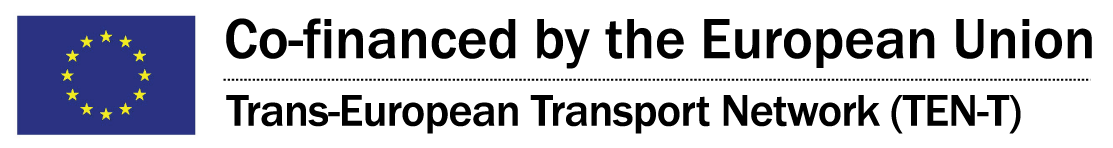 1
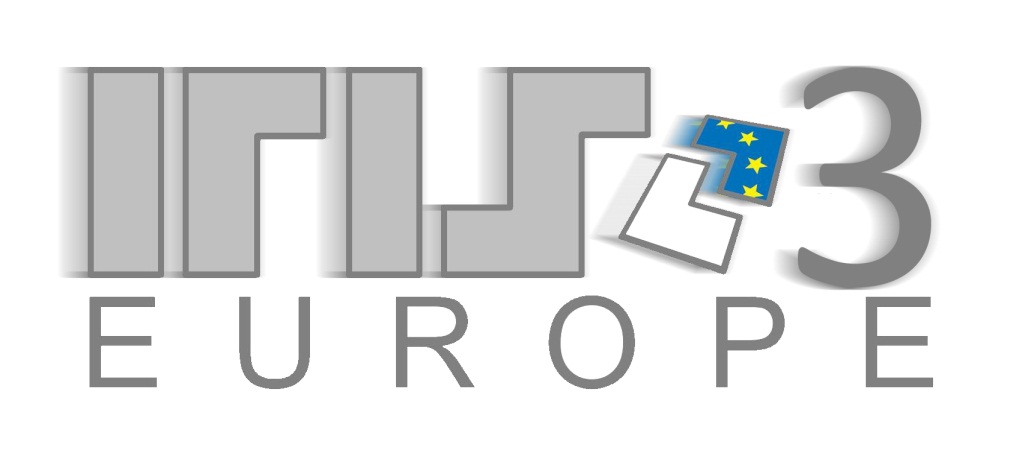 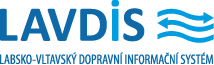 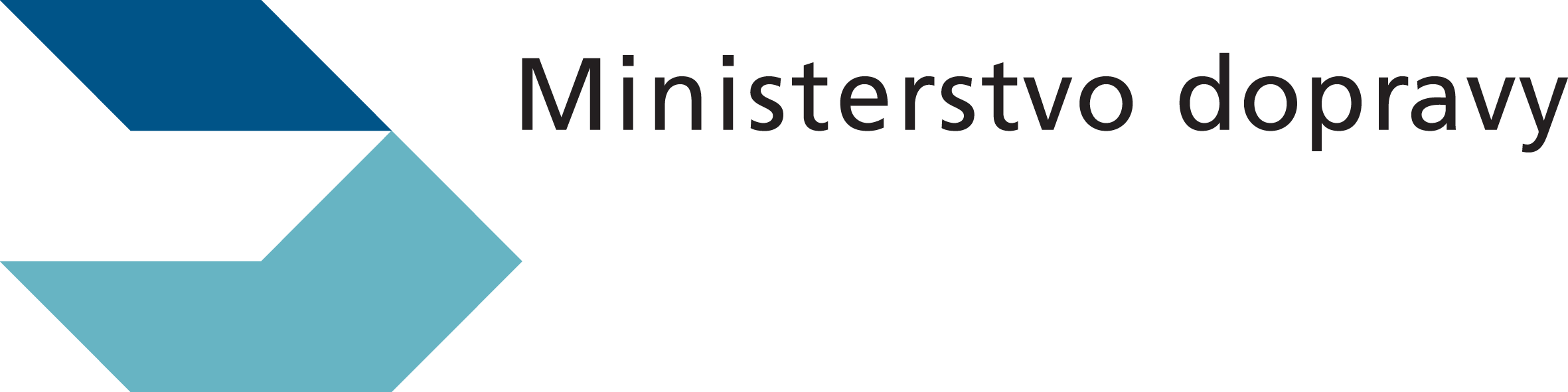 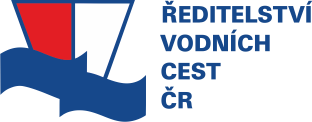 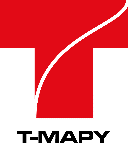 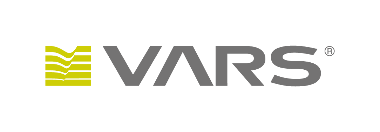 IRIS Europe 3 Vyhodnocování dat o plavbách		Statistické reporty
VARS Brno a.s. Lucie Sladká
6. 4. 2016, Ministerstvo dopravy ČR
Statistické reporty a vyhodnocování dat o plavebním provozu
Statistické jádro je vytvořeno s pomocí technologie Microsoft SQL Server Reporting Services (SSRS)
Operátor RIS
nástroje pro konfiguraci automatického generování vybraných statistických sestav a rozhraní pro jednoduchou administraci publikačního rozhraní statistik pro veřejnost
Provozovatelé plavidel a přístavů
k dispozici standardizované sestavy statistického hlášení, včetně sestav dle předpisu Ministerstva dopravy ČR

Jednotlivé výstupy statistických sestav je možné uložit ve formátech XLS (Excel) nebo PDF.
Přístup a přihlášení
www.lavdis.cz - statistiky.lavdis.cz:8080
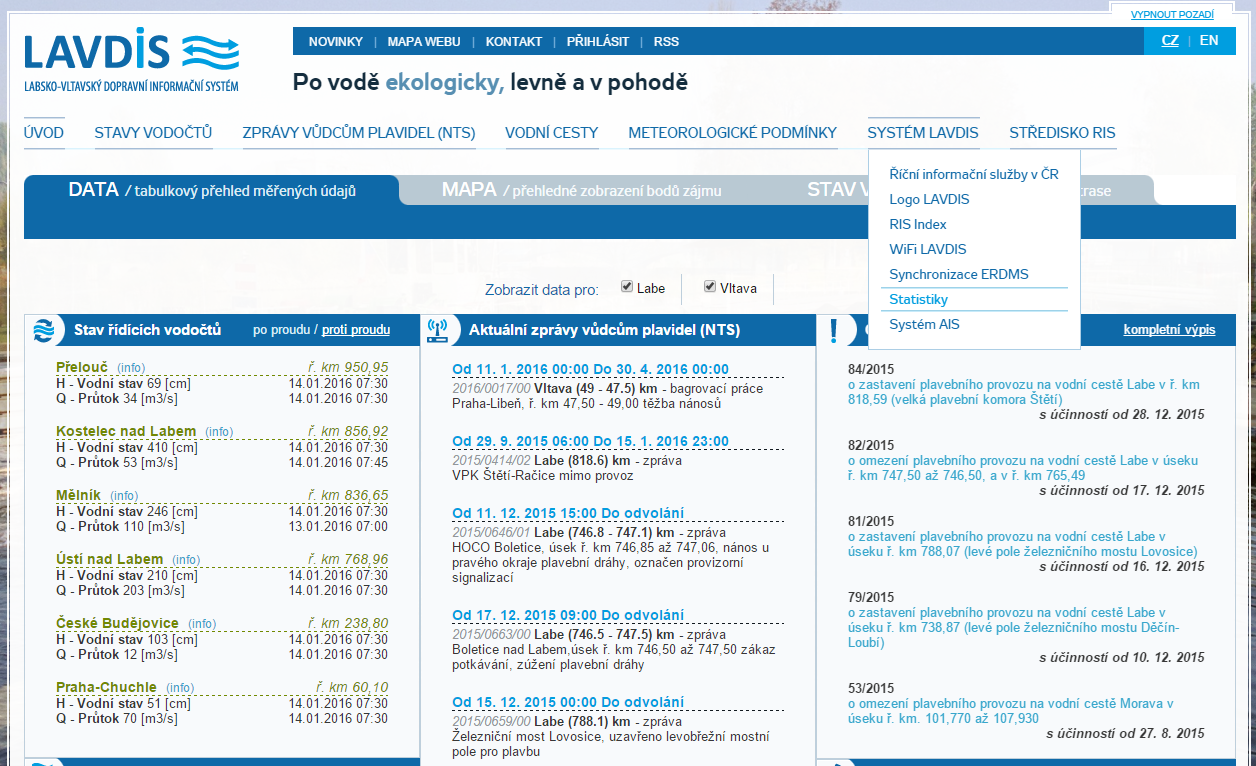 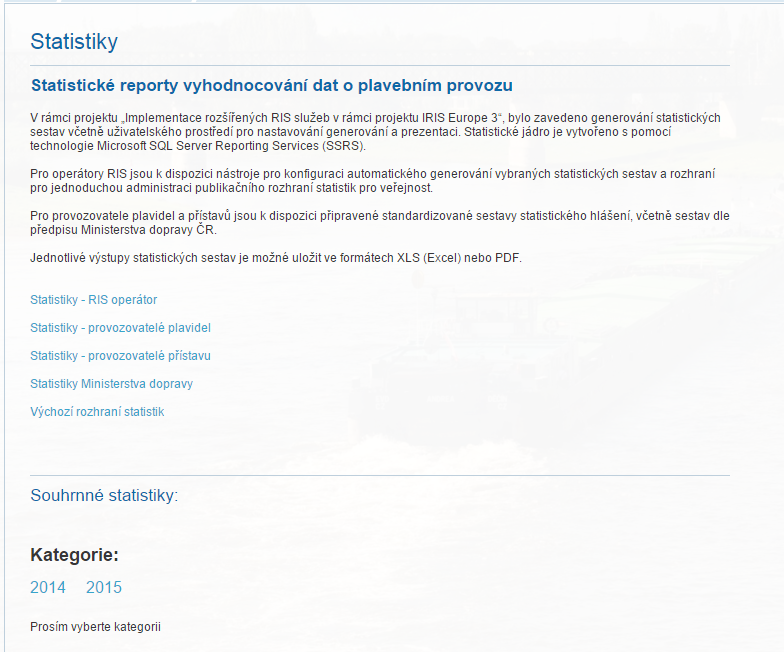 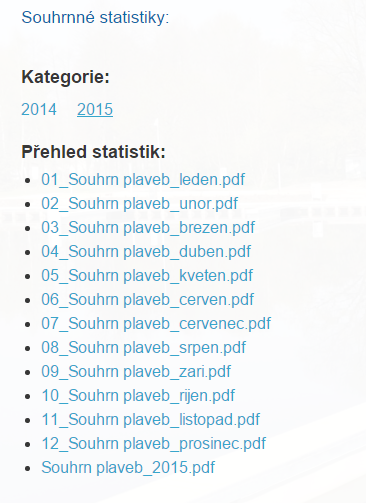 Statistiky pro přihlášené uživatele
Výběr skupiny dle role uživatele
Přihlášení do SSO
Nastavení přístupu k vybraným plavidlům/přístavům
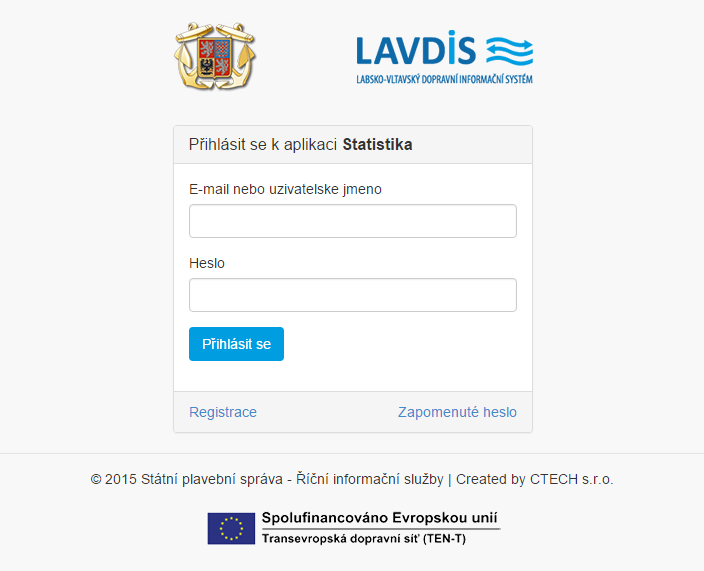 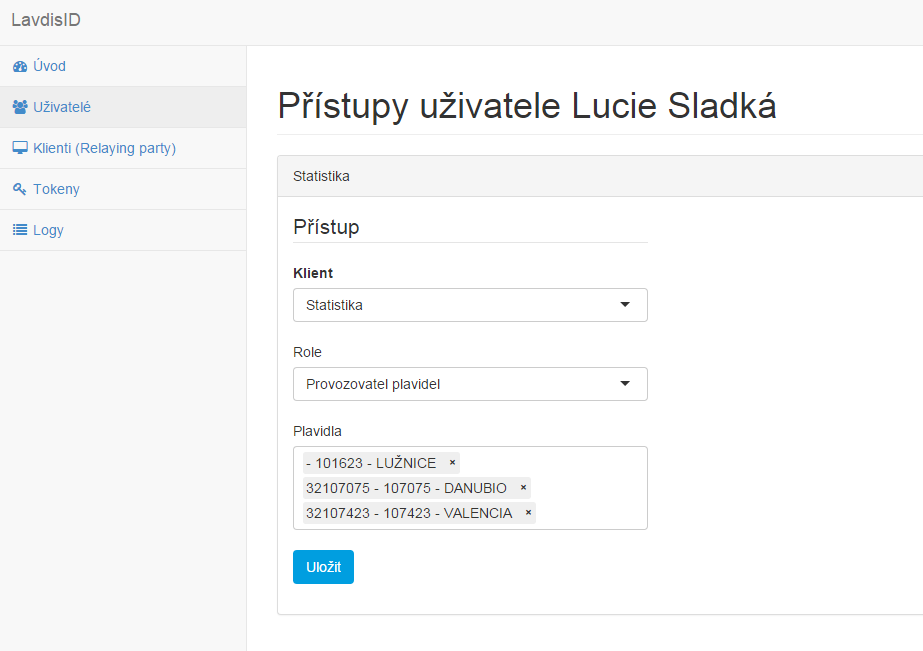 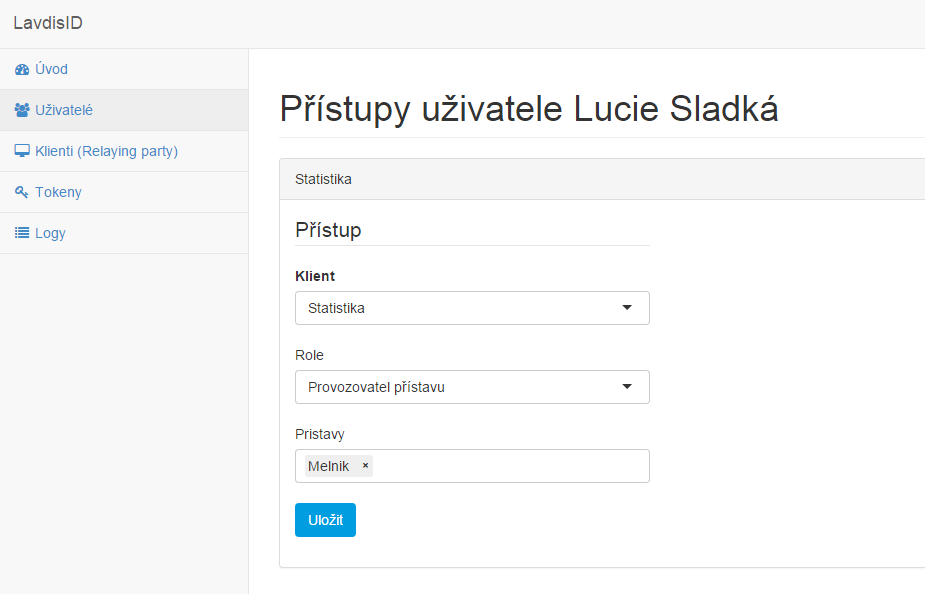 Statistiky pro RIS operátora
Uživatel s touto rolí vytvořit vlastní statistický report.
Dostupné statistické reporty





Vybrané reporty jsou navzájem propojené – např. přeš číslo plavby nebo plavidlo
Propojené položky jsou v reportech podtržené
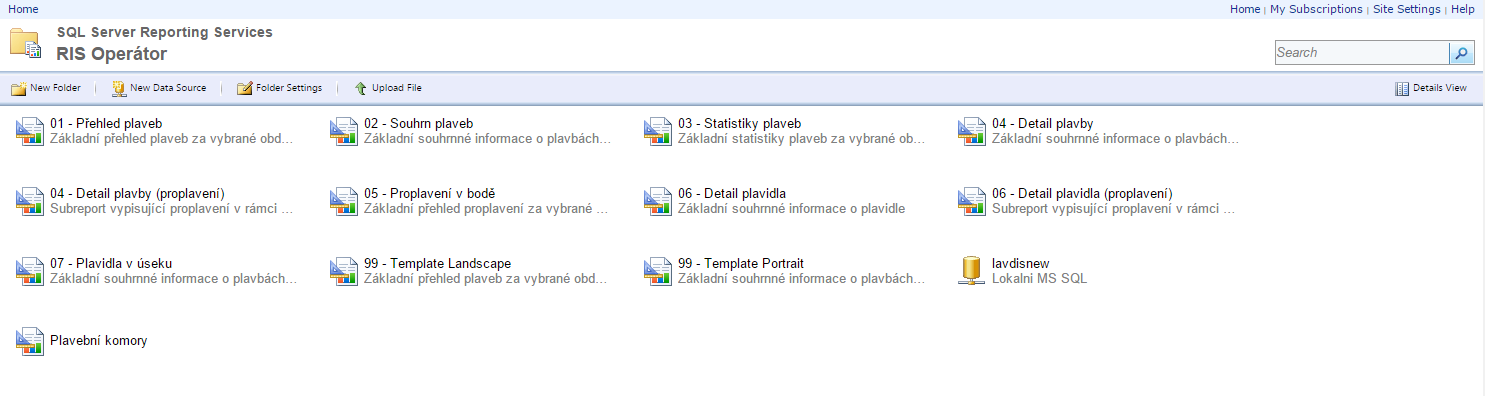 Statistiky proplavení plavební komorou
Pro potřeby státních podniků Povodí je k dispozici statistický report proplavení vybranou plavební komorou
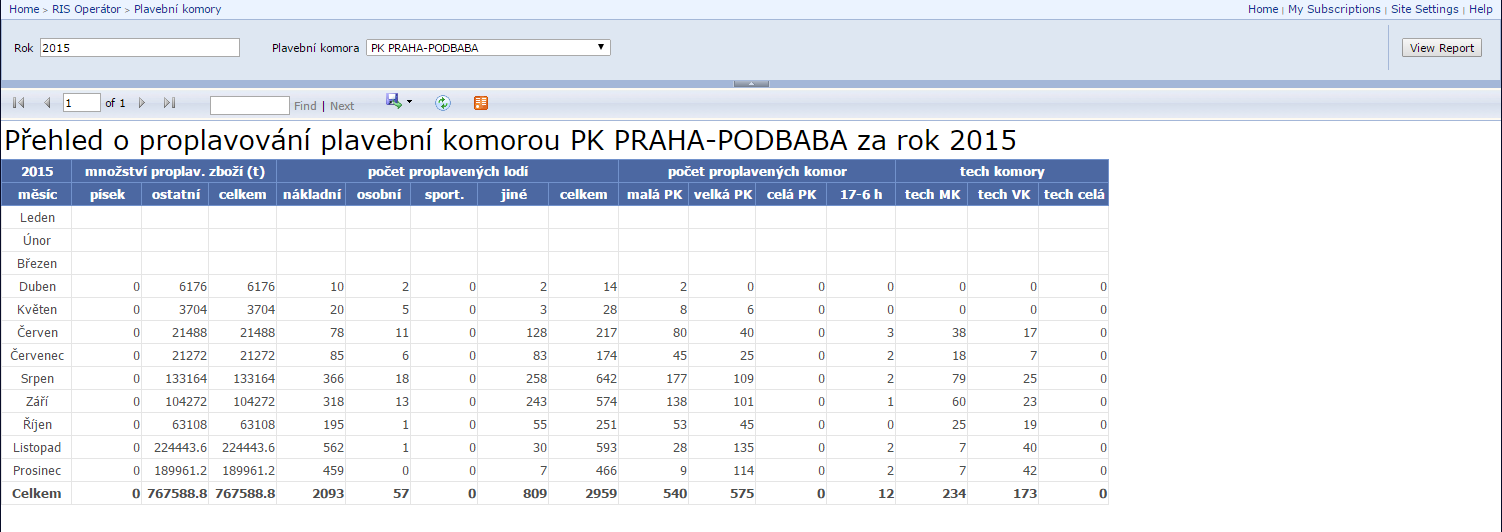 Statistiky dle formulářů Ministerstva Dopravy
K dispozici jsou 3 formuláře pro Ministerstvo dopravy (MD 1-04, MD 5-04 a MD 4-01)
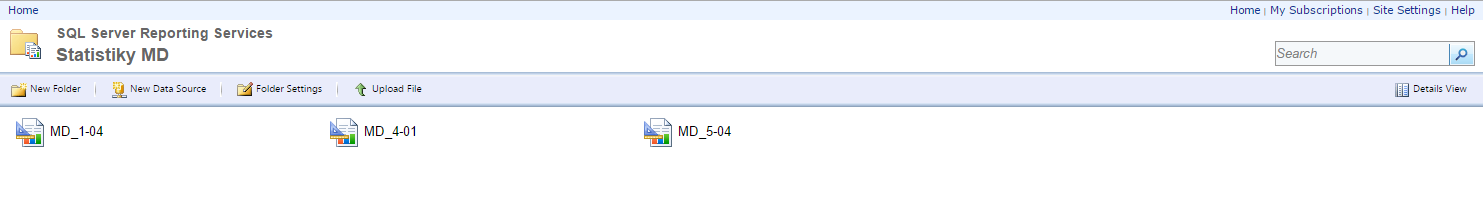 Export statistik
Export do různých formátů (CSV, XML, PDF, Excel, TIFF, Word)
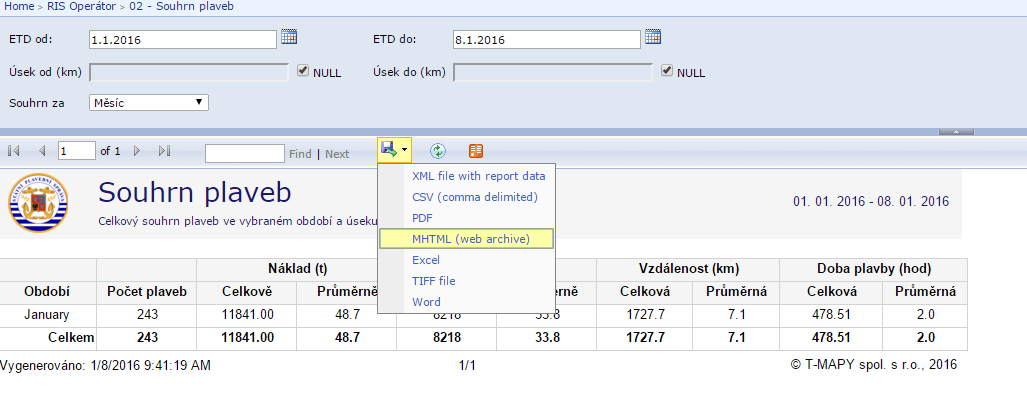 Mgr. Lucie SladkáVARS BRNO a.s.+420 515 514 166